¤n bµi cò
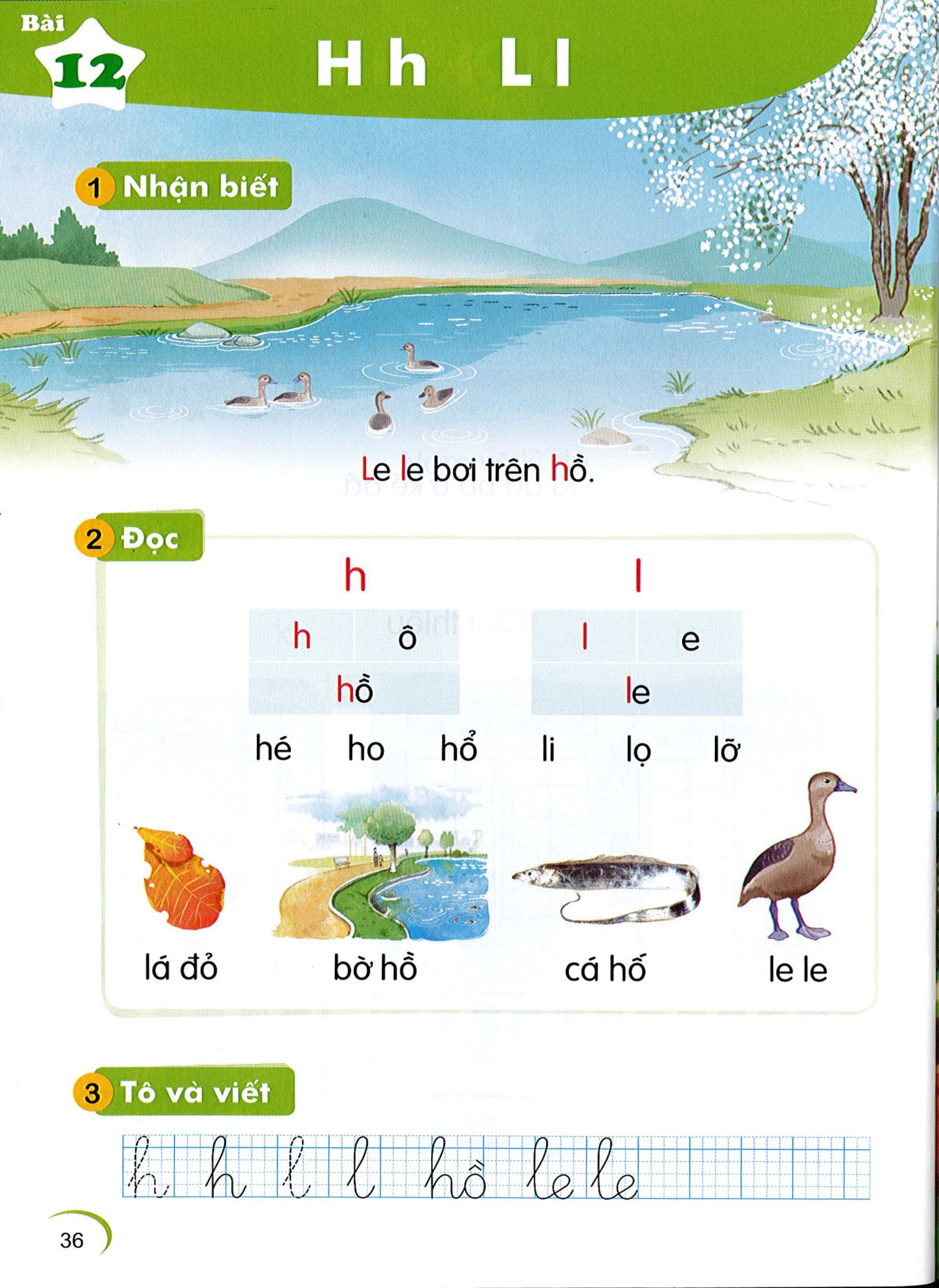 h
L
Le le b¬i trªn hå
l
h
l
h
«
l
e
hå
le
lä
li
hÐ
ho
hæ
lì
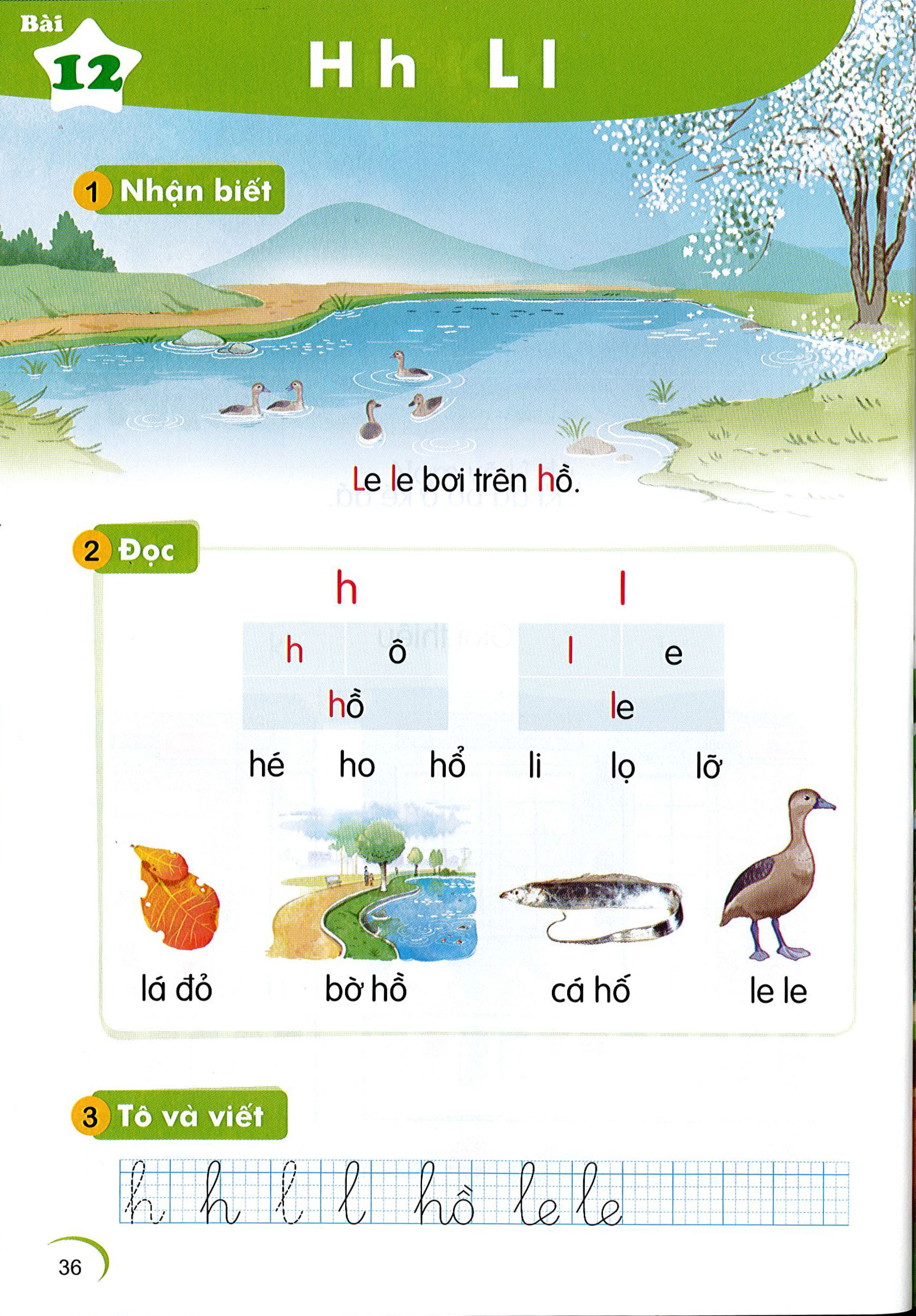 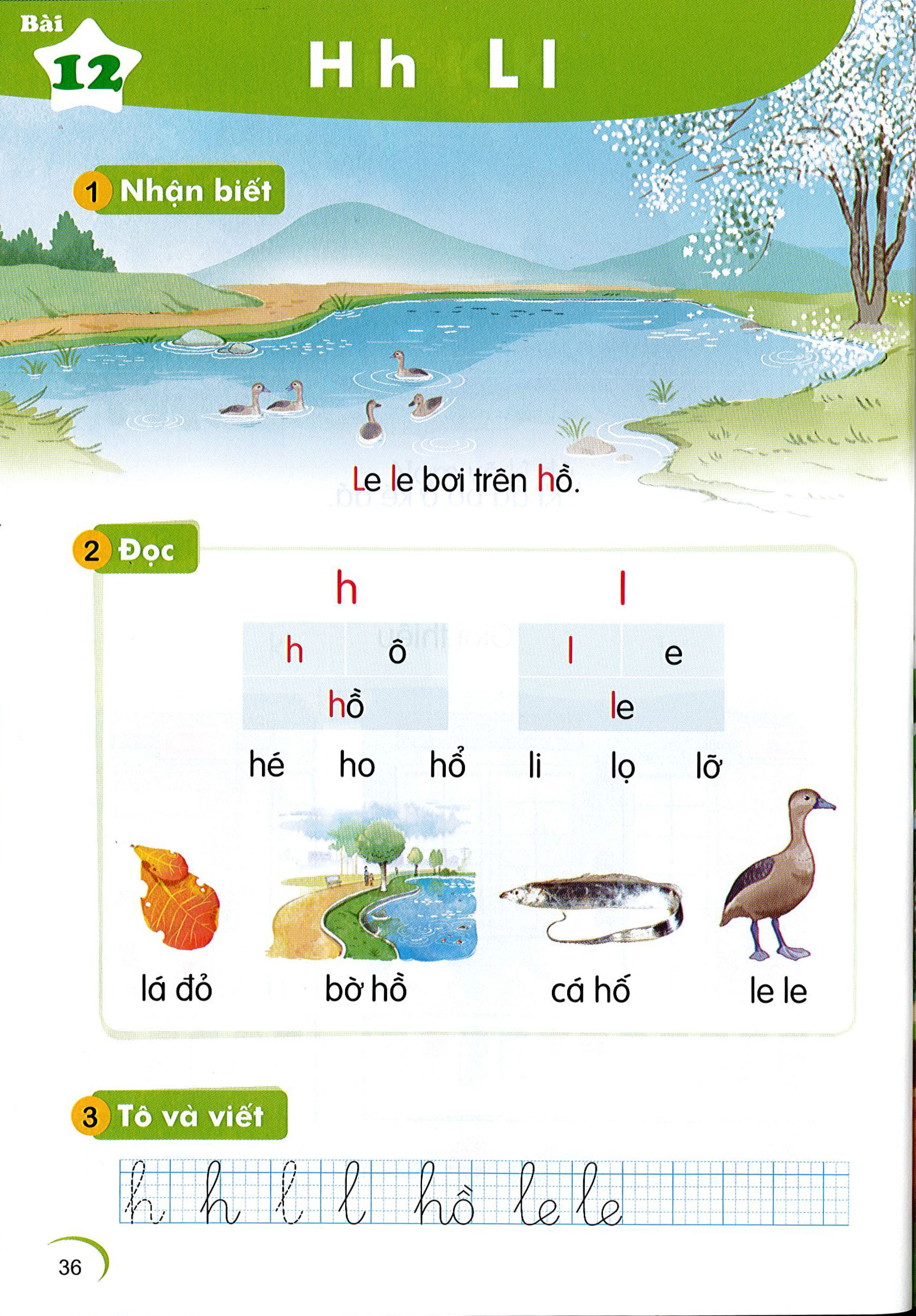 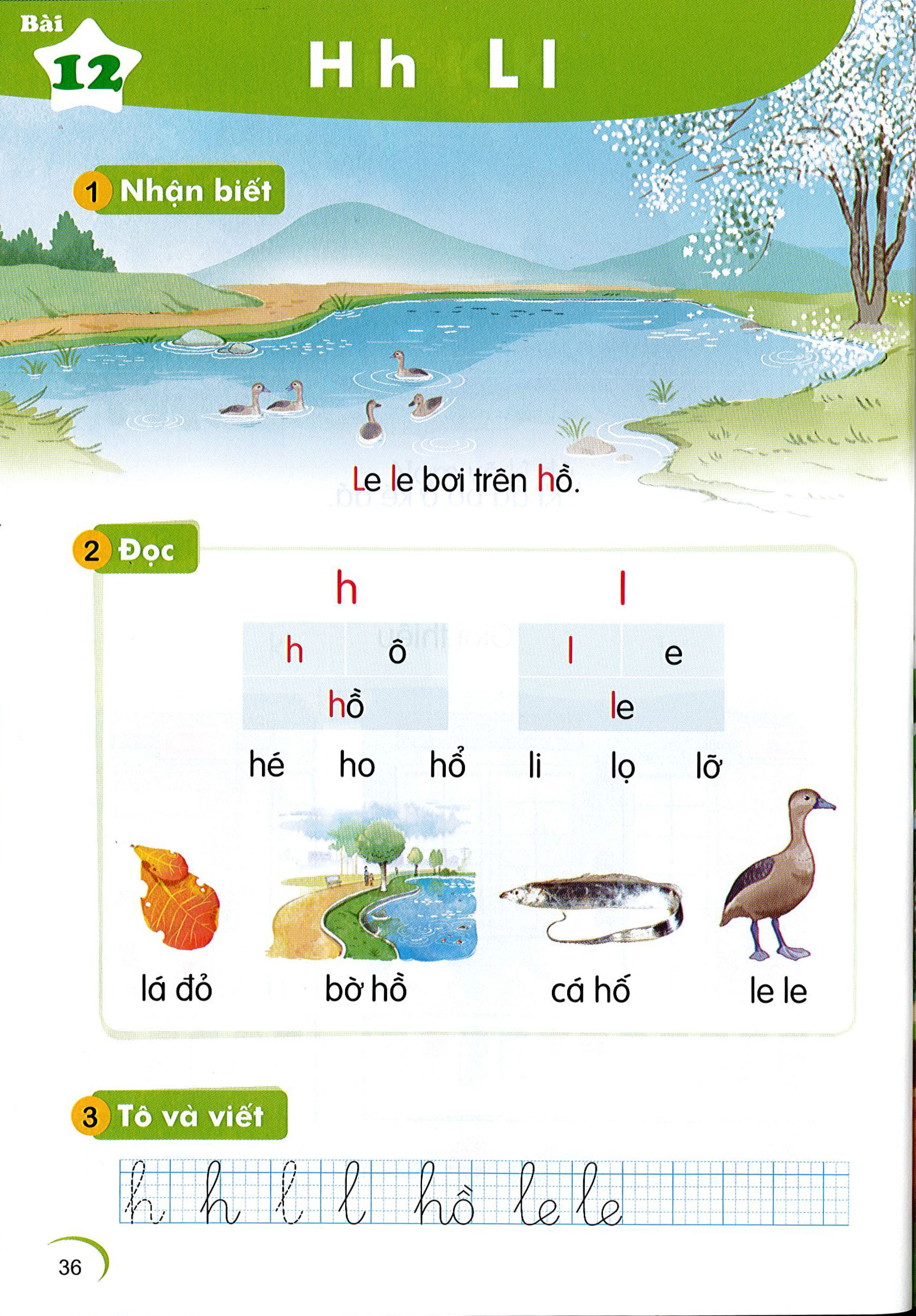 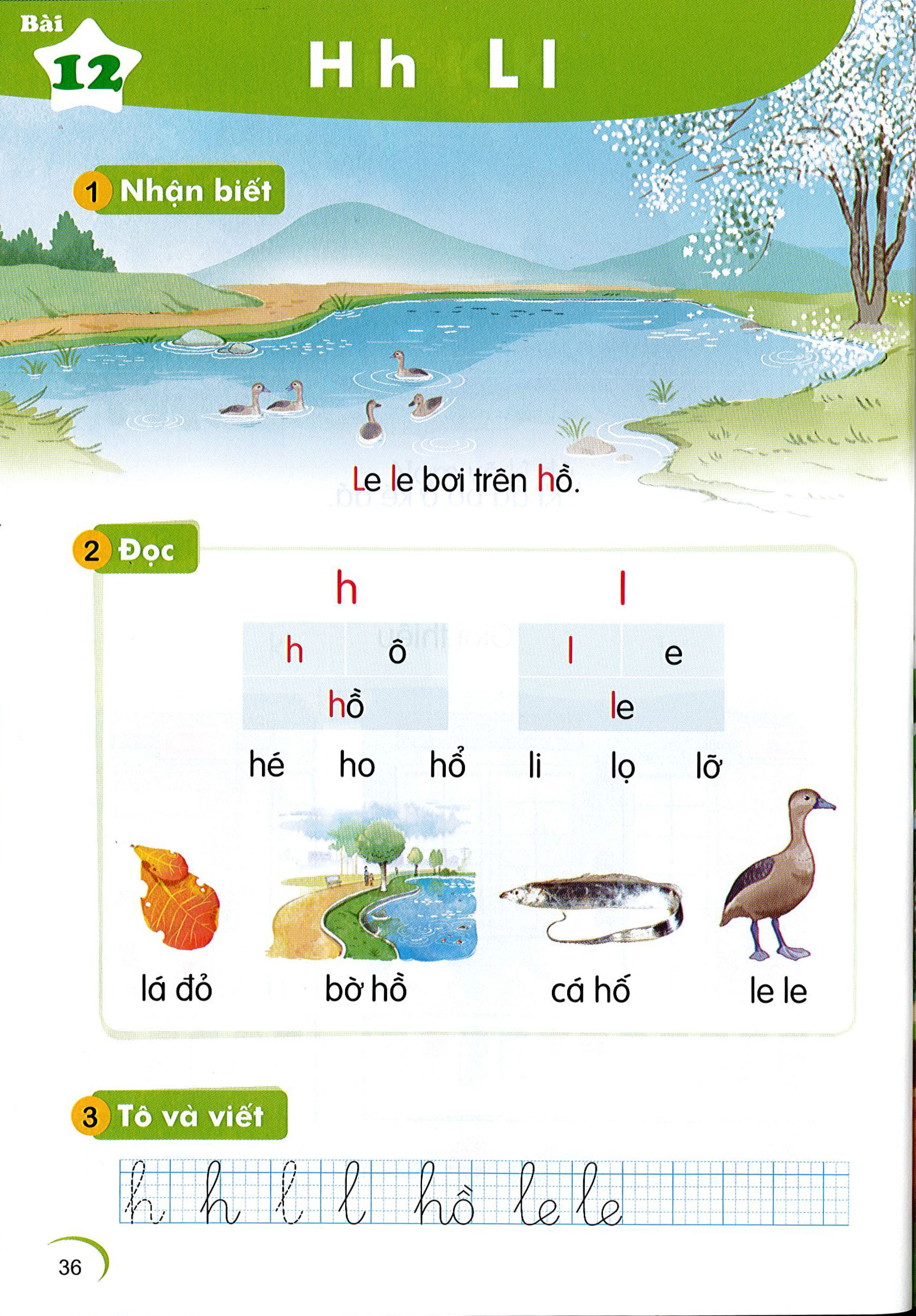 l¸ ®á
bê hå
c¸ hè
le le
h
l
h
«
l
e
hå
le
lä
li
hÐ
ho
hæ
lì
l¸ ®á
bê hå
c¸ hè
le le
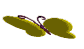 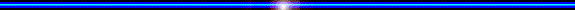 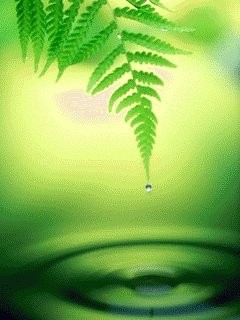 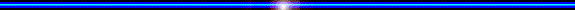 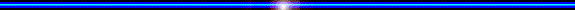 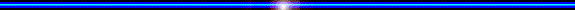 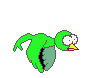 Thư Giãn
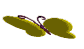 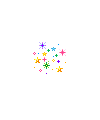 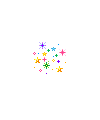 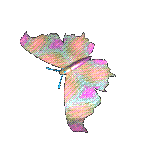 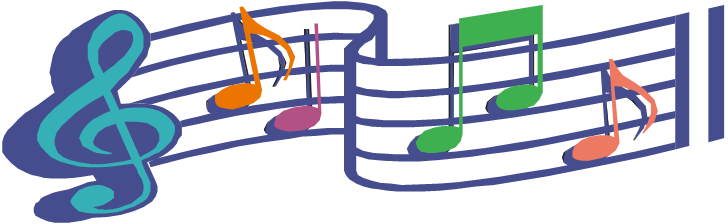 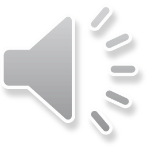 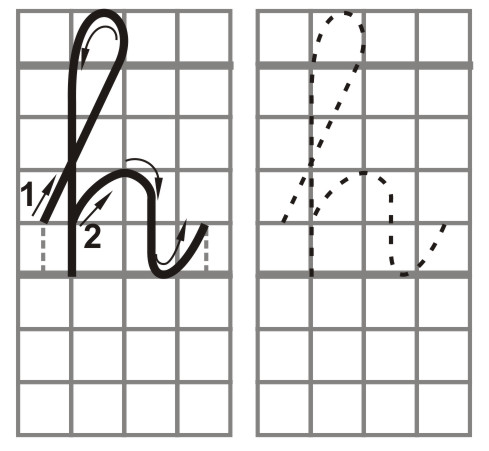 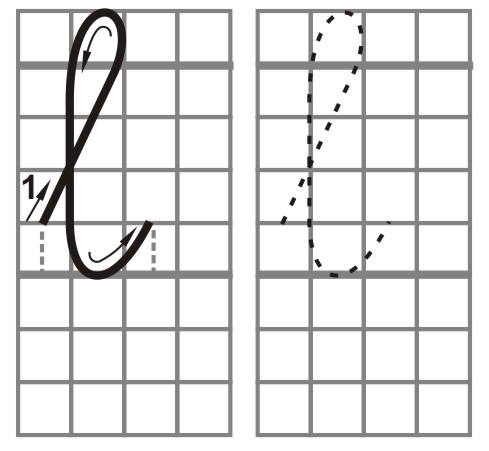 ViÕt vë
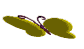 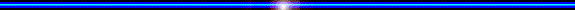 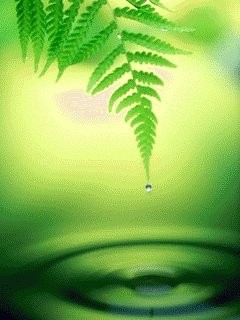 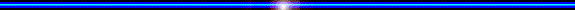 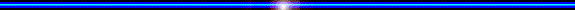 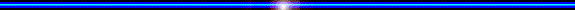 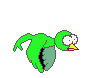 Thư Giãn
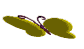 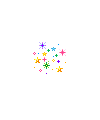 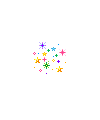 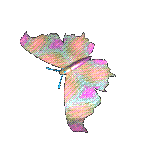 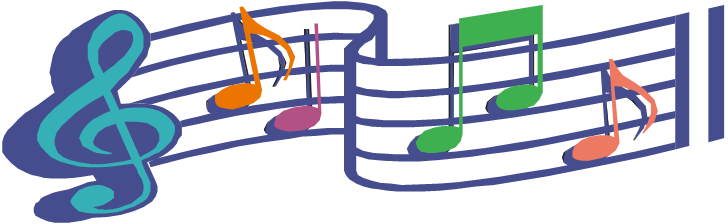 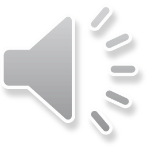 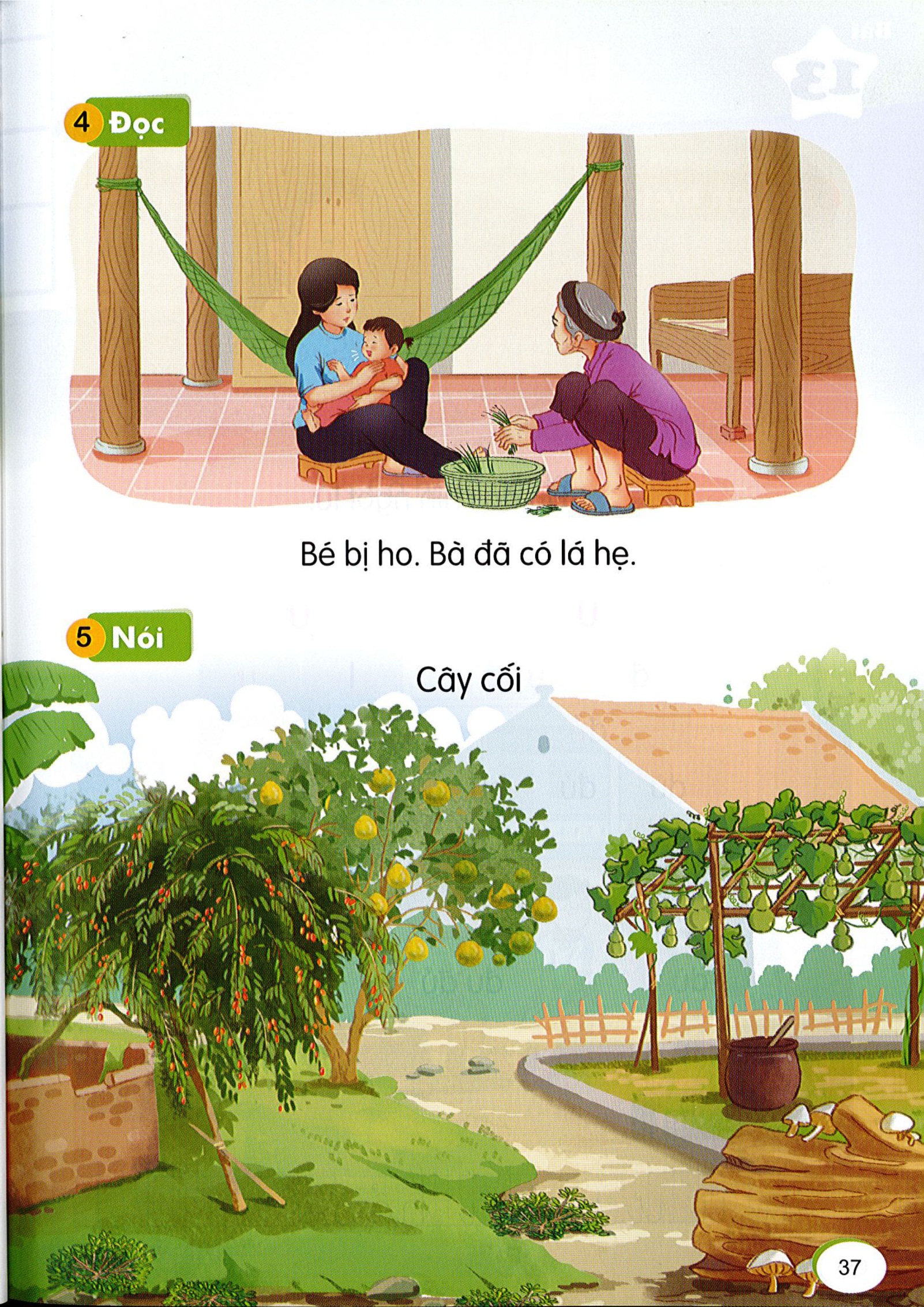 h
BÐ bÞ ho. Bµ ®· cã l¸ hÑ
l
h
C©y cèi
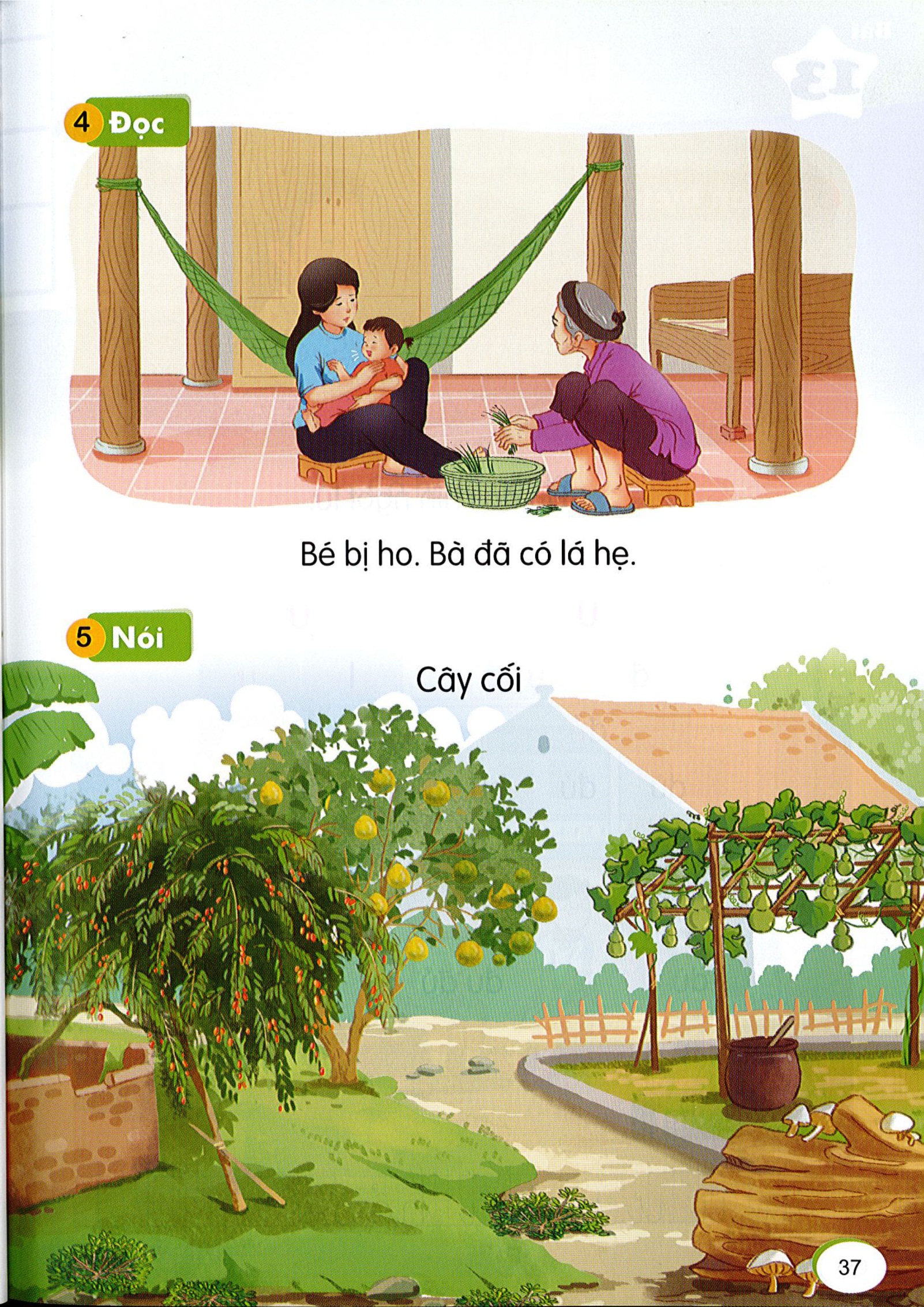